The following slides contain a template that illustrates the general format used for an On-Doctoring,  Y3, or Y4 clerkship review. In the “notes” section of some slides there are further instructions to clarify what is needed for a particular section of the review.

The components of the review are:
The Deans of the appropriate year, or their agents, will serve as the team leader for each course review. The responsibilities of the team leader are:

Recruit members for the review team along with the MEC 
Assign tasks to the clerkship director, clerkship coordinator,  clin ed manager and student MEC reps, and convey deadlines for when the work needs to be done.
Contact the clerkship director to inform them of the date the review will be presented at the MEC meeting so they can put it on their calendar/indicate availability.
Ask clin ed manager to convene a Course Review meeting for the clerkship review team/committee
Collect all the work completed by the clerkship director, clerkship coordinator, clin ed manager, and student MEC reps, and summarize the assessments and overall recommendations of the Course Review committee and collate into this PowerPoint presentation; 
Collect the action plan from the clerkship director and insert it at the end of the slides; send the slides to Rachel 2 weeks before the MEC meeting.
Present the final recommendations of the subcommittee at the MEC meeting (last few slides)
Review of Surgery clerkship
Clerkship occurs in Year 3
Clerkship Director(s) – Dr. Andrew Crockett, Dr. Meredith Sorenson
Clerkship Coordinator –Terri Nicholson
Clerkship is 8 weeks long
Clerkship was last reviewed in Feb 2016
Current Review: Nov 2017
[Speaker Notes: CLIN ED MANAGER:

Fill in template as indicated. The title should say something like “Review of Surgery Clerkship”.]
Action Plan from Prior Review
Course Objectives
Objective 1: Remove word “critically” DONE
Objective 2: replace with “Describe the etiologies, pathophysiology, clinical features, differential diagnosis, and related diagnostic testing and management of common surgical conditions” to clarify expectation. DONE
Objective 4: Change word “different” to “various” DONE
Session Objectives
Incorporate these well written objectives into CANVAS site along with sessions to better clarify expected learning goals NOT DONE
Update 5, 8 and 9 (Remove DMEDS) DONE
Essential Skills/Conditions
Change Pain to Acute Pain; Change Acute Resp Failure to Acute Resp Distress NOT DONE
Remove “Inject Local Anesthetic” NOT DONE
Review Canvas site for accuracy and inclusion of objectives rather than links to Ilios Done
[Speaker Notes: CLIN ED MANAGER:

Summarize the action plan from the prior review if available.  Slides from prior reviews can be found in the minutes of the MEC on the Geisel website (http://geiselmed.dartmouth.edu/admin/med_ed/). Did the course follow through on what they said they would do? Are there any issues that need to be revisited?]
Action Plan from Prior Review
Pedagogy
Will change scenarios used for the simulated “Breaking Bad News” session to be more surgery-centric to reduce redundancy with ICE and other clerkships DONE
Didactic session will include a summary of main points, and a sample of MCQs to better prepare students for the shelf exam NOT DONE
Will provide suture workshop schedule to residency coordinator in advance to promote resident involvement DONE
Learning environment
Continue annual retreat and monthly meetings with rotation directors DONE but moved to every other month
Provide timely feedback from student evals to faculty and residents and their supervisors NOT DONE
Ask rotation directors to provide feedback on written patient notes consistently DONE
Continue semi-annual grand rounds for faculty and resident professional development in education and resident as teacher seminars Planned
Limit number of students on subspecialty rotations during sub-I months DONE
[Speaker Notes: CLIN ED MANAGER:

Summarize the action plan from the prior review if available.  Slides from prior reviews can be found in the minutes of the MEC on the Geisel website (http://geiselmed.dartmouth.edu/admin/med_ed/). Did the course follow through on what they said they would do? Are there any issues that need to be revisited?]
Course Objectives
Apply appropriate knowledge developed from relevant, consensus based literature to the delivery of surgical care. 
Describe the etiologies, pathophysiology, clinical features, differential diagnosis, and related diagnostic testing and management of common surgical conditions.
Recognize and define knowledge of surgical diseases that demand (change to “deal with”) risk factor modifications, end of life decisions, palliative care, pain management, medical legal issues and substance abuse. 
Communicate effectively with patients and families of various social, economic and cultural backgrounds, or when special needs or barriers to communication exist, particularly in the areas of individual health, or factors that may impact health and informed consent. 
Perform professional responsibilities by establishing respectful relationships; e.g. student-patient, student-family, colleagues, and all members of the health care team. Professionalism also includes respect for diverse patient concerns, opinions and cultural perspectives , with respect to the basis for the doctor-patient relationship. 
Interview patients skillfully, perform a complete physical exam with attention to infection control, patient comfort and privacy in order to define and prioritize the patient's problems and organize a differential diagnosis. 
Identify, define and perform the indications, complications and limitations of simple clinical procedures; e.g., suturing, foley placement, etc., and assist in common surgical interventions; e.g., laparoscopy, chest tube placement, abdominal exploration, etc. 
Interpret without assistance common abnormalities and urgent findings on common diagnostic tests and studies; e.g., chest x-ray, abdominal series, CT scan, ECG, etc. 
Demonstrate the ability to assist patients in understanding their treatment options and motivating them to make healthy behavioral and treatment choices. 
Communicate effectively and collegially with physician colleagues and other members of the health-care team verbally, in writing and in the electronic medical record. 
Demonstrate responsibility for his or her own medical education, develop the habits of mindfulness, reflection, and continuous learning by adhering to high ethical and moral standards, accepting responsibility for personal actions, incorporating constructive criticism and respecting patient confidentiality. 
Identify and utilize appropriate resources to support patient care and collaborate with all members of the inter-professional team.
[Speaker Notes: CLERKSHIP COORDINATOR

Include a copy of the course objectives in this portion of the review. These are often found in the syllabus, but they are also listed on Ilios (https://ilios.dartmouth.edu).]
Mapping of Course Objectives to Geisel Competencies
Appropriately mapped.
[Speaker Notes: CLERKSHIP DIRECTOR: 
the course director has the knowledge to do this better than anyone else.
make sure the mapping is appropriate and suggest any changes.]
Course Objectives – Comments
Comments about objectives
Appropriate number
Describe course well
Consider changes to the following;
Remove 3: “Recognize and define knowledge of surgical diseases that demand risk factor modifications, end of life decisions, palliative care, pain management, medical legal issues and substance abuse.” Clerkship is not uniformly covering this for each student and not currently expected to.
Change 5: “Perform professional responsibilities by establishing respectful relationships with patients, families, colleagues and health care team members.”  Remove second sentence with this objective “Professionalism also includes respect for diverse patient concerns, opinions and cultural perspectives, with respect to the basis for the doctor patient relationship.”
[Speaker Notes: CLIN ED DEAN or COURSE REVIEW TEAM LEADER

Use this slide(s) to answer the following questions and make any additional comments as necessary: Is the number of objectives appropriate? (typically 8-15 – not too broad, but not too detailed).  Do the course objectives encapsulate the main ideas of the course, i.e. when you read the objectives, do you have a good idea regarding what the course is about? Do the course objectives correlate well with what is available in the NBME subject exam content brochure (http://www.nbme.org/pdf/SubjectExams/SE_ContentOutlineandSampleItems.pdf)?

Present this at the Course Review team meeting and add in any additional updates/comments from the discussion]
Course Objectives – Comments
Changes cont.
Change 9: “Demonstrate the ability to assist patients in understanding their treatment options.”  Remove the latter half of the sentence “…and motivating them to make healthy behavioral and treatment choices.”
Add the following: “Demonstrate the adaptability necessary to function effectively in changing clinical environments.”
[Speaker Notes: CLIN ED DEAN or COURSE REVIEW TEAM LEADER

Use this slide(s) to answer the following questions and make any additional comments as necessary: Is the number of objectives appropriate? (typically 8-15 – not too broad, but not too detailed).  Do the course objectives encapsulate the main ideas of the course, i.e. when you read the objectives, do you have a good idea regarding what the course is about? Do the course objectives correlate well with what is available in the NBME subject exam content brochure (http://www.nbme.org/pdf/SubjectExams/SE_ContentOutlineandSampleItems.pdf)?

Present this at the Course Review team meeting and add in any additional updates/comments from the discussion]
Format of Course & Session Objectives
Course objectives are provided in the syllabus 
Course objectives are written in the correct format
Session objectives are mostly provided in the course
Need to be in Canvas
Missing on Ilios:
Enculturation, Second Victim
Session objectives are written in the correct format
[Speaker Notes: CLIN ED DEAN or COURSE REVIEW TEAM LEADER


Evaluate each statement by looking at the materials on Canvas and then choose the appropriate word highlighted in red. “Correct format” for objectives means that they start with measureable verbs such as “describe”, “explain”, “list”, etc. (i.e. something the student can actually do). The verbs “learn” and “understand” are not measureable verbs. An internet search for “Blooms Taxonomy” will produce a list of measurable verbs. It is not necessary to list actual objectives that don’t meet our standards, but they should be identified in some way for the course director so they know what needs to be fixed.]
Issues of Redundancy
Are there major issues of redundancy with other courses?
Suture skills (OB and FM also have a knot tying workshop)
We have introduced a suture skills exam
We believe suturing and knot tying are integral parts of a surgical experience and the inherent redundancy is necessary as few students have actually mastered technical skills
Breaking Bad News (ICE has a Communication skills workshop with responding to emotion after giving bad news, MED has an End of Life Discussion)
Surgery session different because focus is on acuity and sometime unexpected nature of surgical M&M
Additionally, we specifically address the issue of surgeon responsibility for complications/adverse outcomes
[Speaker Notes: CLERKSHIP DIRECTOR:

Choose some of the major topics in the course and search on Ilios to see if the topic is covered in other courses (use the “word search” function). Assess whether the redundancy is appropriate or not (i.e. if a topic is introduced in Y2 and then discussed in more depth in Y3, it is appropriate, planned redundancy; however, if a topic shows up multiple times in different courses in the same year, it may be unplanned). The course director can suggest appropriate key words for the main themes in their course.]
Look back for preparation on key concepts
Are there major issues that should be included with other courses?
Preparation is adequate, recognizing that surgery is quite different from other specialties.  Specific preparation for the operating room, for example, is impossible without being immersed in it.
Students should be reminded to review Surgical Scrub training modules prior to start of clerkship
[Speaker Notes: CLERKSHIP DIRECTOR:

Choose some of the major topics in the course and search on Ilios to see if the topic is covered in other courses (use the “word search” function). Assess whether these key topics are appropriately included earlier in the curriculum]
Vertical Integration/Preparation
Rate training from Year 1 and 2 to prepare you this clerkship overall
Vertical Integration/Preparation
Rate training from Year 1 and 2 to prepare you this clerkship communication:
Vertical Integration/Preparation
Rate training from Year 1 and 2 to prepare you this clerkship Physical Exam:
Vertical Integration/Preparation
Rate training from Year 1 and 2 to prepare you this clerkship Medical Knowledge:
Pre-clinical Preparation
Issues:
Scrub Training, IV Catheters and Trach Tubes
Oral Presentations
Health  and Values Goals
Ethics – “Identify key concepts in health care ethics and demonstrate an ability to recognize ethical issues arising in patient care and population health and to think critically and systematically in applying an ethical analysis”

Cultural Awareness – “Demonstrate an understanding and skill in managing patient care of people of diverse cultures, social, economic standing and belief systems”

Health Equity – “Identify the root causes and approaches for addressing health disparities locally and globally”

Resilience – Demonstrate knowledge of skills and practices to prevent and address stress and maintain resilience in caring for patients and oneself 

Compassion and Empathy – “Demonstrate abilities to understand each patient’s experience of illness, adapt scientifically appropriate care to conform to that patient’s needs, and communicate in terms that each patient can understand”

There also are synergies to health law, communication skills, professionalism (as LCME requires).
[Speaker Notes: This slide is to help the review committee understand what is encompassed by the Health and Values curriculum. The evaluation of this content is on the next slide.]
Health and Values Content
What Health and Values Program material (healthcare ethics, cultural awareness, health equity, resilience, compassionate care) is presented in the course?
Informed consent session: ethics; cultural awareness
Second victim phenomenon, Enculturation sessions: resilience
Breaking bad news: compassion & empathy; cultural awareness
Are the Health and Values topics noted in the course and session objectives?
Action item: write session objectives for informed consent session
Action item: specifically delineate health and values topics in objectives
What do the student evaluations indicate regarding Health and Values teaching?
Not assessed specifically
[Speaker Notes: CLERKSHIP DIRECTOR:

The questions above should be answered regarding the Health and Values content of the course.]
Essential Skills
Are these appropriate for this clerkship? Yes
Would you add or subtract any? No
Are there major issues of redundancy with other clerkships? No
Change Expected level of involvement on Trauma evaluation to ‘ASSIST’ rather than ‘Perform with supervision’
Change Abd Exam to ‘Perform independently’
[Speaker Notes: Review the essential skills for this clerkship.  Each school is required by the LCME to develop its own list and distribute amongst the clerkships as they see fit.  Each student must be provided the opportunity to observe or perform with assistance one of each skill.  This is verified by signature of an attending or resident.]
Essential Conditions
Are these appropriate for this clerkship? Yes
Would you add or subtract any? No
Are there major issues of redundancy with other clerkships? No
Remove “Failure” from Acute respiratory distress
[Speaker Notes: Review the essential diagnoses for this clerkship.  Each school is required by the LCME to develop its list and distribute amongst the clerkships as they see fit.  Each student must be provided the opportunity to manage with assistance one of each diagnoses.]
Nutrition Content
What Nutrition content is presented in the course? 
Nutrition support (enteral, parenteral) surgical metabolism, nutrition in critical illness, post-operative nutrition, malnutrition in the surgical patient  
Fluids, Electrolytes, acid-base balance
Are Nutrition topics noted in the course and session objectives?
No course objectives specific to nutrition 
Session 6: Fluids, Electrolytes, and acid-base case studies (session objectives 1-7)
Session 21: Surgical Metabolism and Nutrition Case Studies (Session Objectives 1 through 4)
Student comments:
N/A
[Speaker Notes: Link present content to corresponding nutrition objective; add all content here]
Recommendations for Nutrition Integration
Recommendations for Nutrition Education:
Utilize available resources (Nutrition in Medical Education Program, Rima Al-Nimr) for development, teaching/dissemination of course nutrition content as needed, and continue to work with nutrition program to meet goals and develop new content 

Develop a nutrition-specific course or session objective to highlight content already being taught in the course

Review case studies with Rima Al-Nimr to ascertain no unplanned redundancy with year 2 Themes nutrition support lecture
[Speaker Notes: Summarize the findings regarding all the objectives; recommend changes, additions etc. to course director and course review committee]
Summary regarding Objectives
[Speaker Notes: CLIN ED DEAN or COURSE REVIEW TEAM LEADER


Summarize the findings regarding the objectives.]
Course Learning Opportunities
Clinical experiences – Ward, OR, Clinic, Overnight call x 4
Split between General Surgery and either a second Gen Surg or Specialty Surgery
Orientation
Suture Skills Workshop
Small Group Case Based Discussions
Abd Pain, Post-op Oliguria, Fluids/Lytes/Acid/Base, Post-op Fever, Wound Healing, Metabolism and Nutrition, Inflammation, Informed Consent
Formal Case Presentations
Enculturation Session – 1 hr
Path Conference – x 2
Second Victim Discussion – 1 hr
Skills Workshop
Delivering Bad News SP Session
CORE Radiology cases (3 required)
[Speaker Notes: Comment if distribution of experienced was changed since last review.]
Summary regarding Pedagogy
Consider Skills workshop at the beginning – NGT, Foley with assigned NEJM videos
[Speaker Notes: CLIN ED DEAN or COURSE REVIEW TEAM LEADER]
Assessment
Clinical Performance Evaluations – 44%
NBME Shelf Exam – 22%
OSCE – 11% (new 2017-18)
Participation – 11%
Service Case Presentation – 6% (new 2017-18)
Suture Skills Exam – 6% (new 2017-18)
[Speaker Notes: CLERKSHIP COORDINATOR

This slides summarizes the methods used to assess the students. This information is often found in the syllabus on Canvas, however the course director can also clarify during the subcommittee meeting.]
Assessment for Course Objectives
[Speaker Notes: CLIN ED MANAGER

This slide should comment about whether the course is assessing all of its course objectives. In other words, if one course objective is “Practice team skills and demonstrate the ability to work productively with others.”, is the course doing something to assess that? Are the students given feedback either formally or informally regarding that particular objective?]
Assessment for Course Objectives
[Speaker Notes: CLIN ED MANAGER

This slide should comment about whether the course is assessing all of its course objectives. In other words, if one course objective is “Practice team skills and demonstrate the ability to work productively with others.”, is the course doing something to assess that? Are the students given feedback either formally or informally regarding that particular objective?]
Measures of Quality – AAMC GQ
Measures of Quality – AAMC GQ
“Rate the quality of your educational experiences in the following clinical clerkships.” 
Likert Range: Poor, Fair, Good, Excellent.  Reporting % in top two categories (Good or Excellent) below.
[Speaker Notes: CLIN ED MANAGER

This table shows data from the graduation questionnaire for basic sciences (both Y1 and Y2 combined).  If the topic of the course you are reviewing is listed, you can highlight it in red, otherwise no highlight is necessary.]
Measures of Quality – AAMC GQ
Measures of Quality – AAMC GQ
Percent answering Yes to question (goal is 100%)
[Speaker Notes: CLIN ED MANAGER]
Measures of Quality – AAMC GQ
Measures of Quality – AAMC GQ
Scale: Strongly Disagree – 1 to Strongly Agree – 5; Reporting % in top two categories below
[Speaker Notes: CLIN ED MANAGER]
Measures of Quality – Step II CK
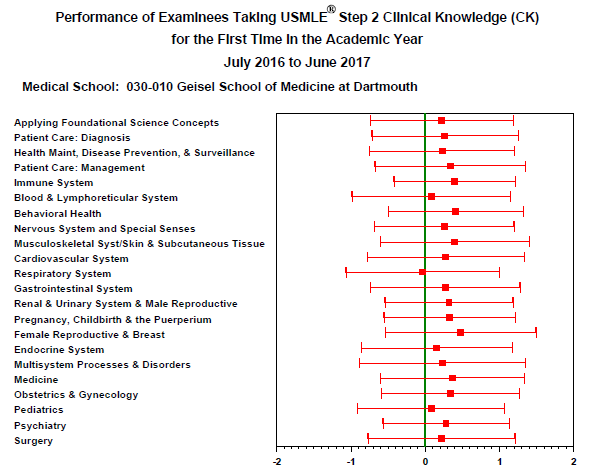 *values depicted are SD above the US/Can mean for Geisel mean scores
[Speaker Notes: CLIN ED MANAGER]
NBME “Shelf” Score Percentiles
Measures of Quality – Course Evaluation
Measures of Quality – AAMC GQ
scale [1=poor; 2=fair; 3=good; 4=very good; 5=excellent]
[Speaker Notes: CLIN ED MANAGER

Use this table for reviews of clerkship --- need to update to present time]
Measures of Quality – Course Evaluation
scale [1=poor; 2=fair; 3=good; 4=very good; 5=excellent]
[Speaker Notes: CLIN ED MANAGER

This table should be filled out for the course you are reviewing. If a particular question is not available in the report, you can insert N/A in that box.

need to update to present time]
Measures of Quality – Student Comments
Strengths
Didactics (PBL), minimal “busy work”, breadth of exposure, appreciation for “Death and Dying” session
“Very understanding leadership that makes it a joy to go through the rotation. Rotation is centered around clinical experiences rather than unhelpful "busy" assignments making the clinical experiences very meaningful and educational yield very high quality.”
[Speaker Notes: The STUDENT MEC REP should summarize the strengths of the course and include some sample comments (add additional slides as needed)]
Measures of Quality – Student Comments
Suggestions for Improvement:
More orientation around Shelf preparation (resources, assign presentation topics around core material), clearer expectations, less call, more PBL format, preload skills in orientation (camera skills, scrubbing, writing orders)
Administrative: better canvas organization (use calendar feature of canvas to show deadlines), change evaluation section so that comments aren’t required
“The online Canvas site was very difficult to navigate. It was difficult to know when assignments were due. It would be helpful if there was a calendar on the front page of the canvas site with all the due dates available.”
[Speaker Notes: The STUDENT MEC REP should summarize the areas for improvement and include some sample comments (add additional slides as needed)]
Measures of Quality – Student Comments
Other issues from student comments
The VA:
“It seems that there is an expectation to constantly be at clinic when not in a case…it feels as though the VA prioritizes this for students not because it is a great learning opportunity, but rather because it decreases the work that the attendings and PA's have on their plate.”
“I also felt frustrated about the minimal feedback I received during this clerkship, both during the rotation and after its completion.”
“Very little opportunity to be involved in OR cases because of heavy PA involvement.”
“Give opportunities for students to demonstrate knowledge, and give feedback that allows students a definitive way to improve. It felt like there were very few ways to demonstrate competency or engagement.”
“There are not enough surgeries to support 3-4 students.”
[Speaker Notes: STUDENT MEC REP]
Measures of Quality – Student Comments
Other issues from student comments
Trauma Consult: “Structure of clerkship was fine. My experience wasn't great on the Trauma service bc the resident seemed uninterested in student learning. My experiences in the OR was good when I was involved with the surgery, but this was seldom. My experience on rounds on both services was decent, but half the time I felt like I had little opportunity to articulate my assessment and plan because we were in such a rush.”
[Speaker Notes: STUDENT MEC REP]
Measures of Quality – Student Comments
Other issues from student comments
Plastics: “Overall the faculty on this rotation were much less enthusiastic and engaged in teaching than the faculty I experienced on my second rotation”
[Speaker Notes: STUDENT MEC REP]
Recommendations
Course Objectives
Remove 3: “Recognize and define knowledge of surgical diseases that demand risk factor modifications, end of life decisions, palliative care, pain management, medical legal issues and substance abuse.” Clerkship is not uniformly covering this for each student and not currently expected to.
Change 5: “Perform professional responsibilities by establishing respectful relationships with patients, families, colleagues and health care team members.”  Remove second sentence with this objective “Professionalism also includes respect for diverse patient concerns, opinions and cultural perspectives, with respect to the basis for the doctor patient relationship.”
Change 9: “Demonstrate the ability to assist patients in understanding their treatment options.”  Remove the latter half of the sentence “…and motivating them to make healthy behavioral and treatment choices.”
Add the following: “Demonstrate the adaptability necessary to function effectively in changing clinical environments.”
[Speaker Notes: CLIN ED DEAN or COURSE REVIEW TEAM LEADER

Summarize the recommendations of the subcommittee to the course. Try to condense it into two slides, however it can be longer if there are major issues.]
Recommendations
Session Objectives
Include specific session objectives with session materials on CANVAS
Provide objectives for the following sessions:
Enculturation and Second Victim
Essential Skills and Conditions
Change Expected level of involvement on Trauma evaluation to ‘ASSIST’ rather than ‘Perform with supervision’
Change Expected level of involvement on Abd Exam to ‘Perform independently’
Remove “Failure” from Acute Respiratory Distress
Keep “Inject Local Anesthetic”
Assessment of Learning Objectives
Review tables on slides 28 and 29 to assure accuracy of assessment measures for each learning objective
[Speaker Notes: CLIN ED DEAN or COURSE REVIEW TEAM LEADER]
Recommendations
Pedagogy
Include Surgical Scrub video modules on CANVAS and require viewing prior to day 1 in the OR
Continue to coordinate with On-Doctoring Directors (Drs. Weinstein and Pinto-Powell) on surgical note writing and presentation skills during Years 1 and 2
Include NEJM video links on CANVAS for NGT, and Foley Placement and request students watch prior to Day 1 in OR
Provide brief summary of main learning points for each of your case based teaching sessions and a few NBME style MCQs (this was requested on the last review and the request still stands*)
Learning Environment
Develop plan to give annual feedback to faculty and residents (this was requested on the last review and the request still stands*)
Continue to monitor VA site for student concerns regarding light OR caseload and lack of feedback 
Review and edit CANVAS for accuracy, readability and usefulness
[Speaker Notes: CLERKSHIP DIRECTOR

The slides from the course director should be added here, outlining their plans for the next iteration of the course.]
Action Plan
Course Objectives
Wording/phrasing changes will be made as outlined
Session Objectives
Session objectives will be written for Enculturation and Second Victim Phenomenon sessions
All session objectives will be included on CANVAS
Essential Skills and Conditions
All changes will be made as outlined
Assessment of Learning Objectives
Recommendation: Review tables on slides 28 and 29 to assure accuracy of assessment measures for each learning objective
This has already been done (saved in this version of the presentation)
[Speaker Notes: CLERKSHIP DIRECTOR

The slides from the course director should be added here, outlining their plans for the next iteration of the course.]
Action Plan
Pedagogy
Will include surgical scrub video modules on CANVAS and require viewing prior to first day in the OR
Will set up a meeting with Dr. Pinto-Powell and/or Dr. Weinstein to add surgery-specific content to On Doctoring as appropriate
Will add relevant NEJM skills videos to CANVAS
Will create learning points for each didactic session and introduce a short NBME-style MCQ “quiz” each week
Learning Environment
Coordinator will compile student feedback on faculty and residents, and this will be distributed
VA site being actively monitored (as are all rotations) for equity of student experience and evaluation
Improve CANVAS site, to include the additions noted above, as well as using the calendar feature and condensing content where possible to make the site more user-friendly
[Speaker Notes: CLERKSHIP DIRECTOR

The slides from the course director should be added here, outlining their plans for the next iteration of the course.]